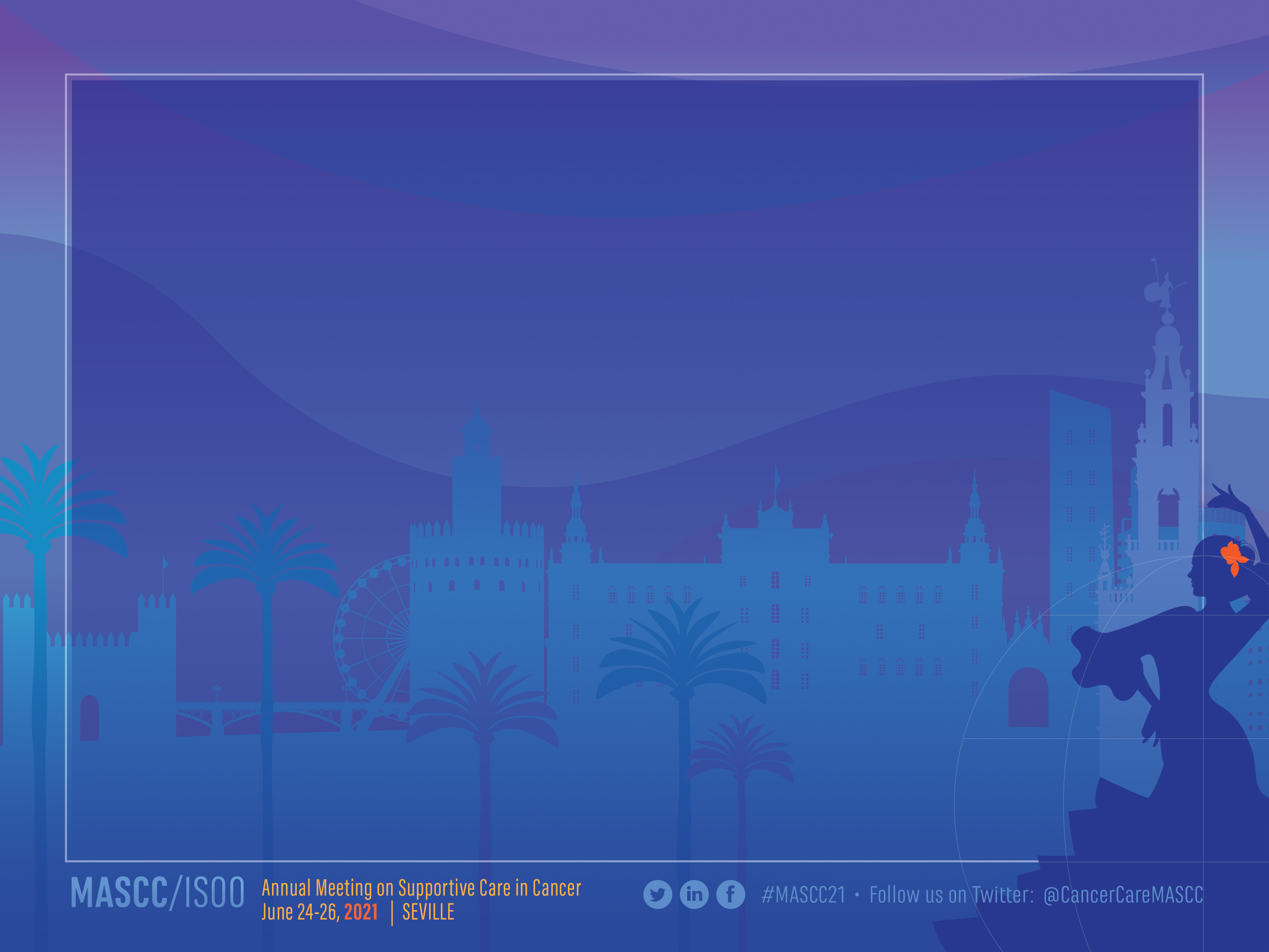 Presentation Title
NameTitle / Affiliation
#presenter twitter handle – delete this if not used
Please enter your twitter handle if you have one, onto the master slide.  
Go to View > Master > Slide Master
On the top (first) master slide, replace the twitter handle text with your twitter handle.  Close Master.

Please delete this info and above arrow after editing the master slide.
Conflict of Interest Disclosure
Name, Credentials

Conflict of Interest